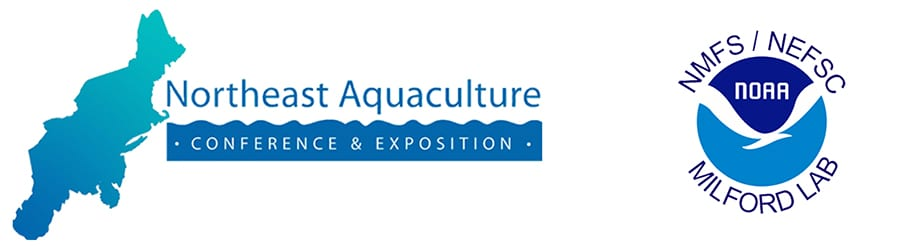 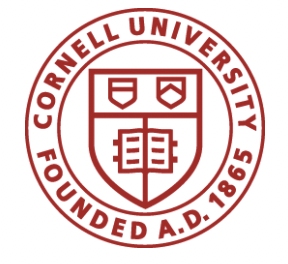 Do farm oysters contribute to ecosystem services? Assessing interbreeding between aquaculture strains and native stocks
Yuqing Chen and Matthew P. Hare
Department of Natural Resources and the Environment, Cornell University

NACE/MAS Oyster Genomics Workshop, Jan. 10th 2024
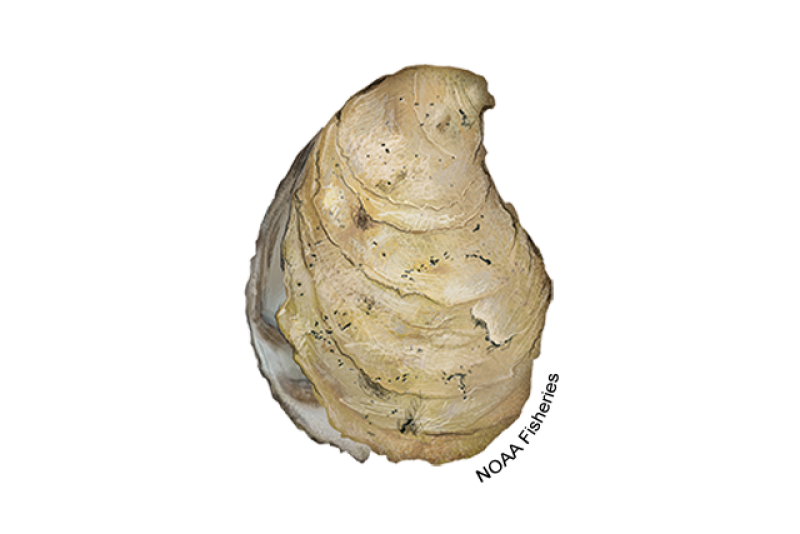 Ecosystem Services Provided by Oysters
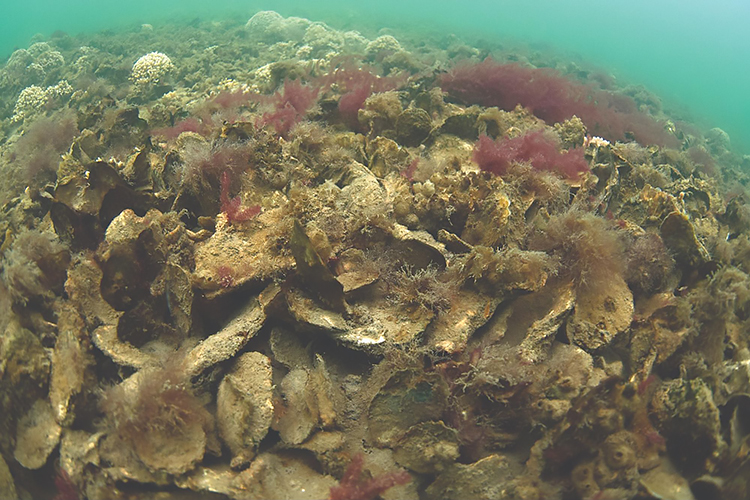 Water filtration
Habitat for other species
Recruitment supply for reef network
…
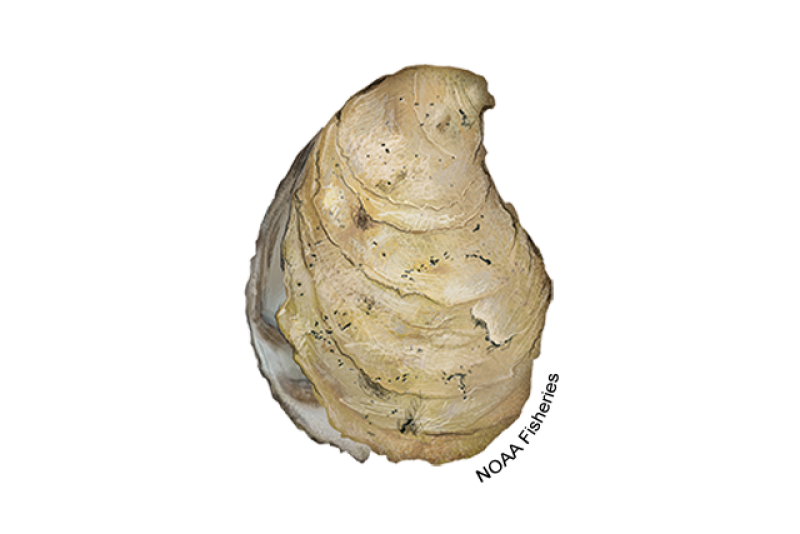 Photo by Oyster Recovery Partnership, retrieved https://www.fisheries.noaa.gov/national/habitat-conservation/oyster-reef-habitat
Oyster Aquaculture
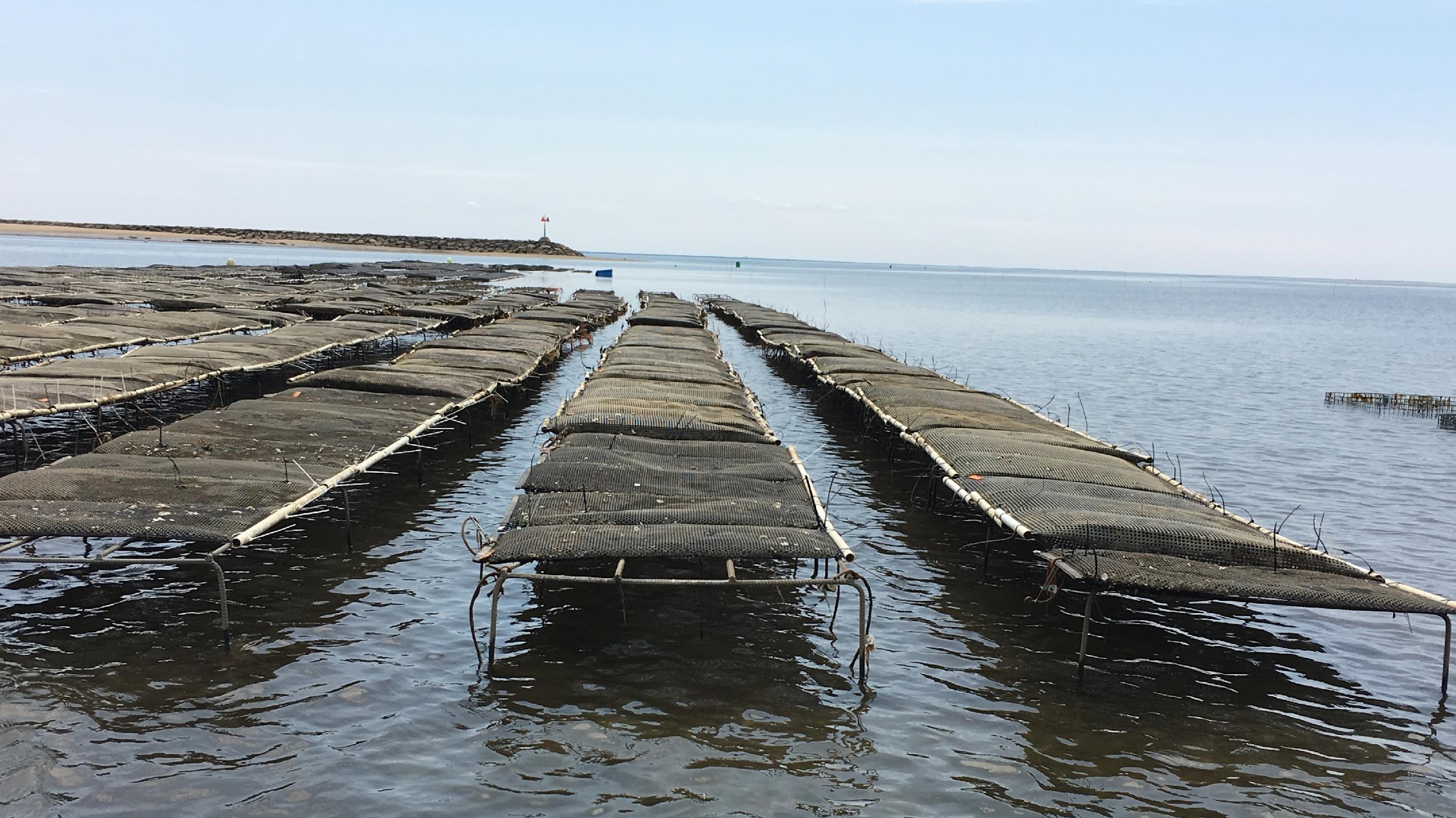 Relieve fishing pressure
Address food insecurity
Support local communities
Possibly generate recruitment
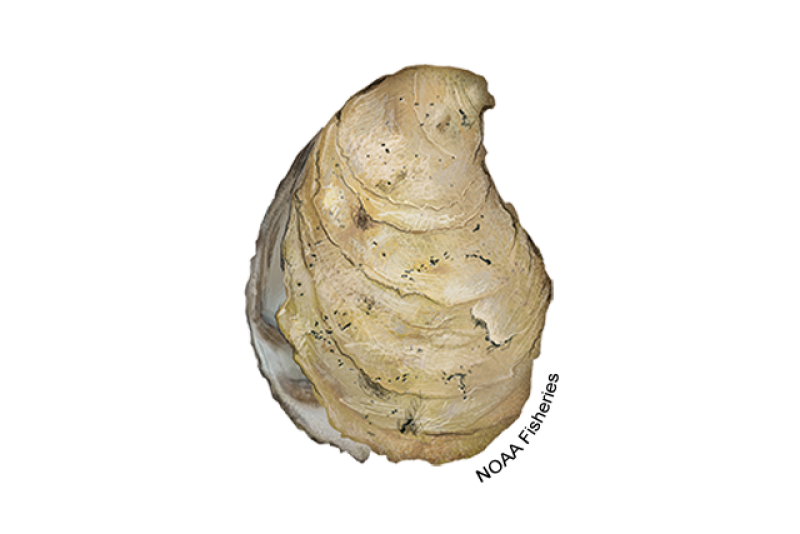 Photo by Woods Hole Sea Grant Newsletter
Do aquaculture farm oysters provide ecosystem services by recruiting and interbreeding with native stocks?
Recruitment from farms
Native Eastern Oysters
Aquaculture Eastern Oysters
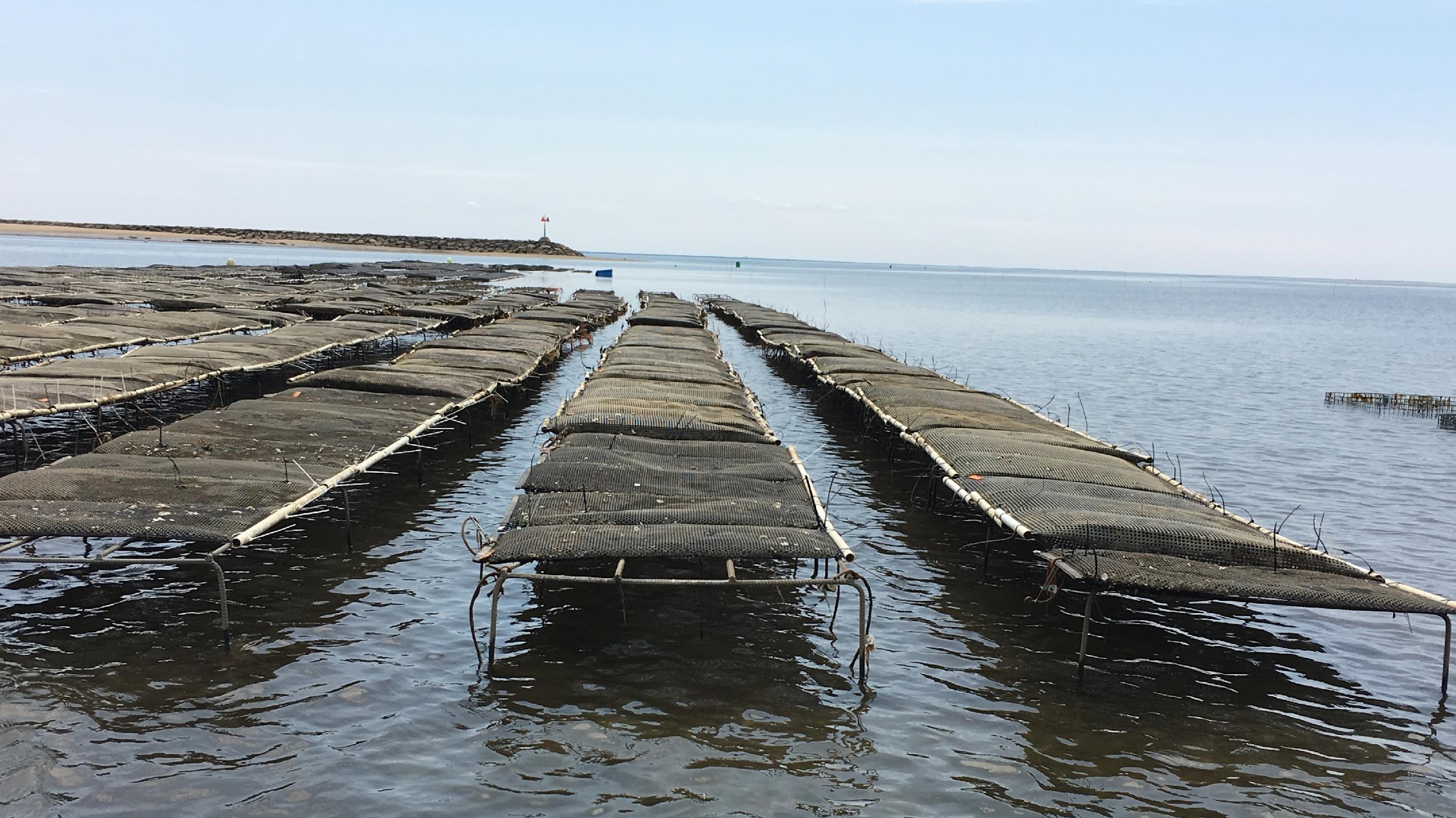 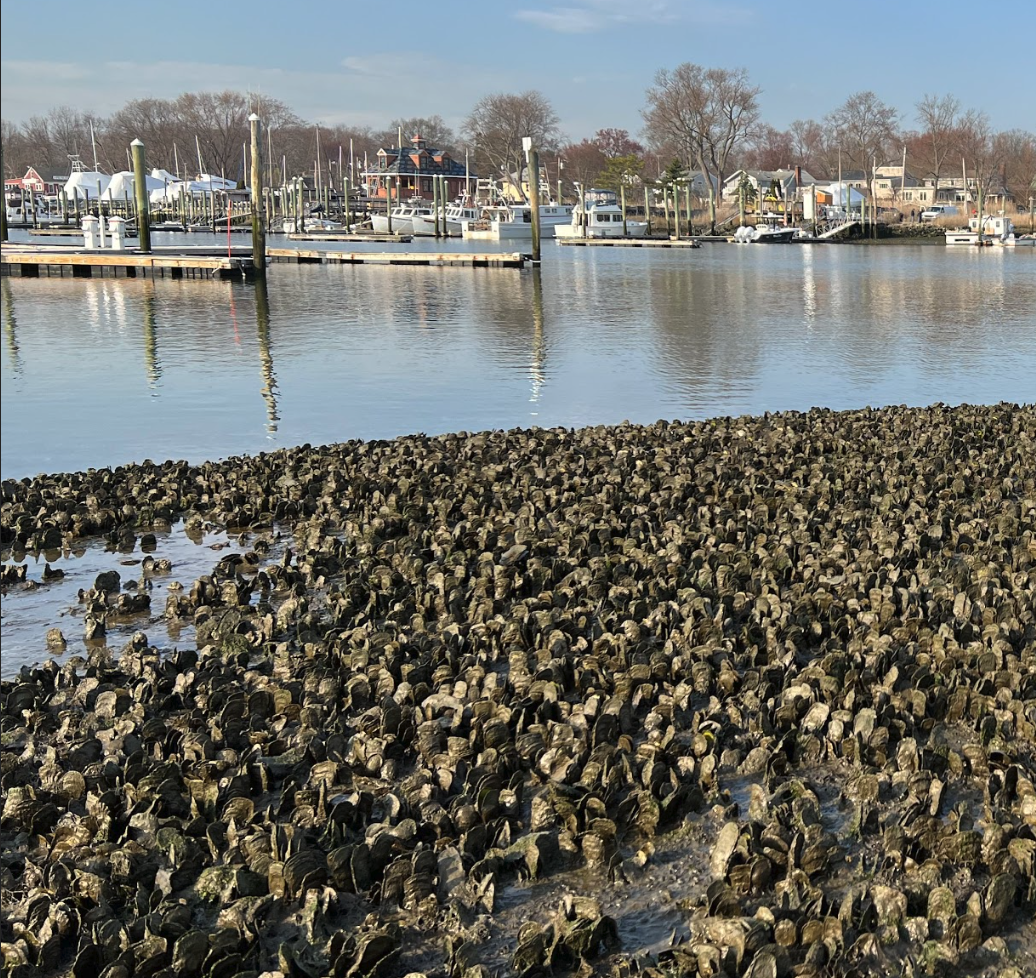 A mixed population
Larval Dispersal
Interbreeding
Photos by Woods Hole Sea Grant Newsletter (left); Yuqing Chen (right)
Do aquaculture farm oysters provide ecosystem services by recruiting and interbreeding with native stocks?
How can we distinguish between aquaculture and native spat? 
How can we measure the extent of aquaculture recruitment in the wild?
Recruitment from farms
Native Eastern Oysters
Aquaculture Eastern Oysters
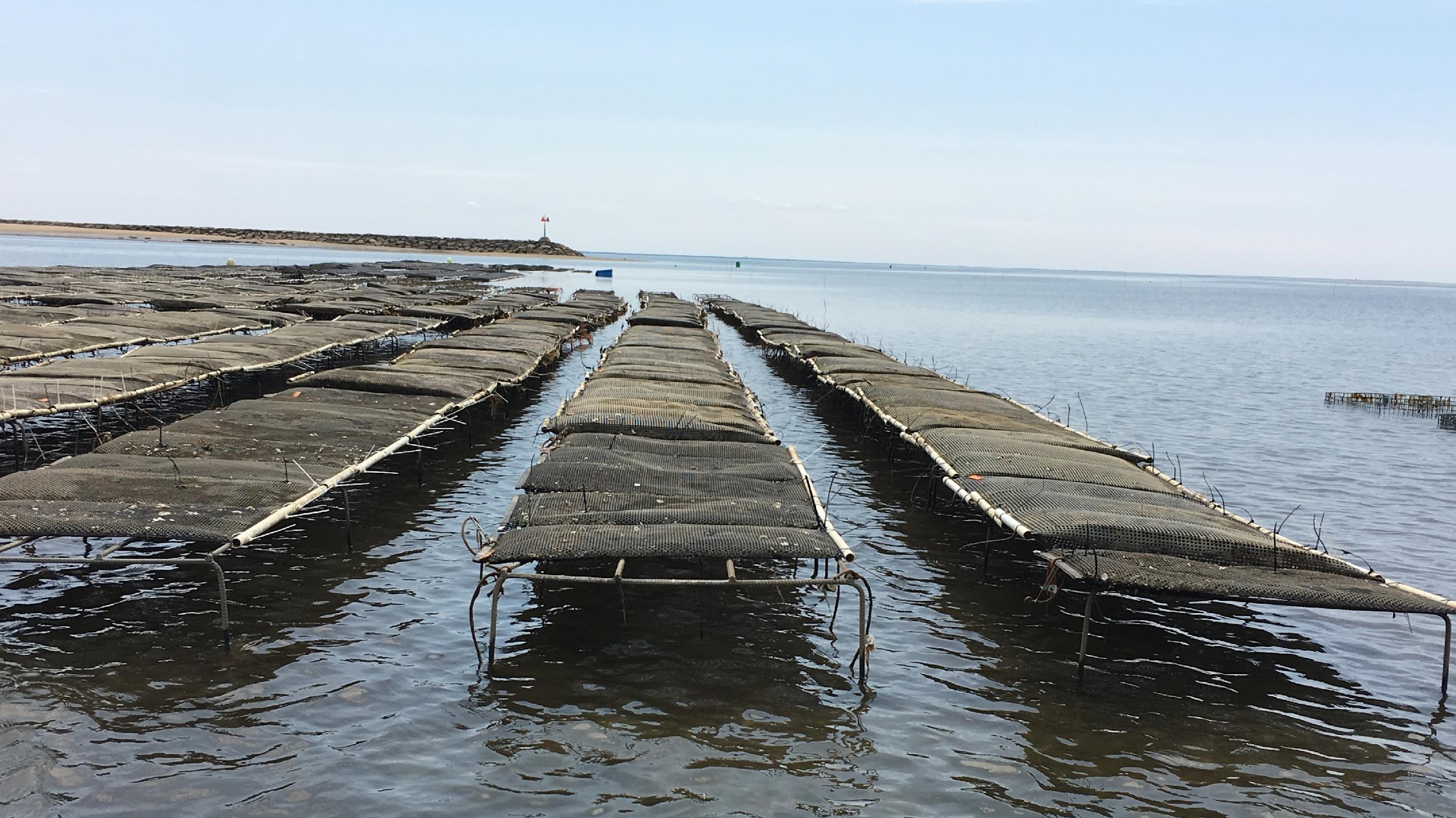 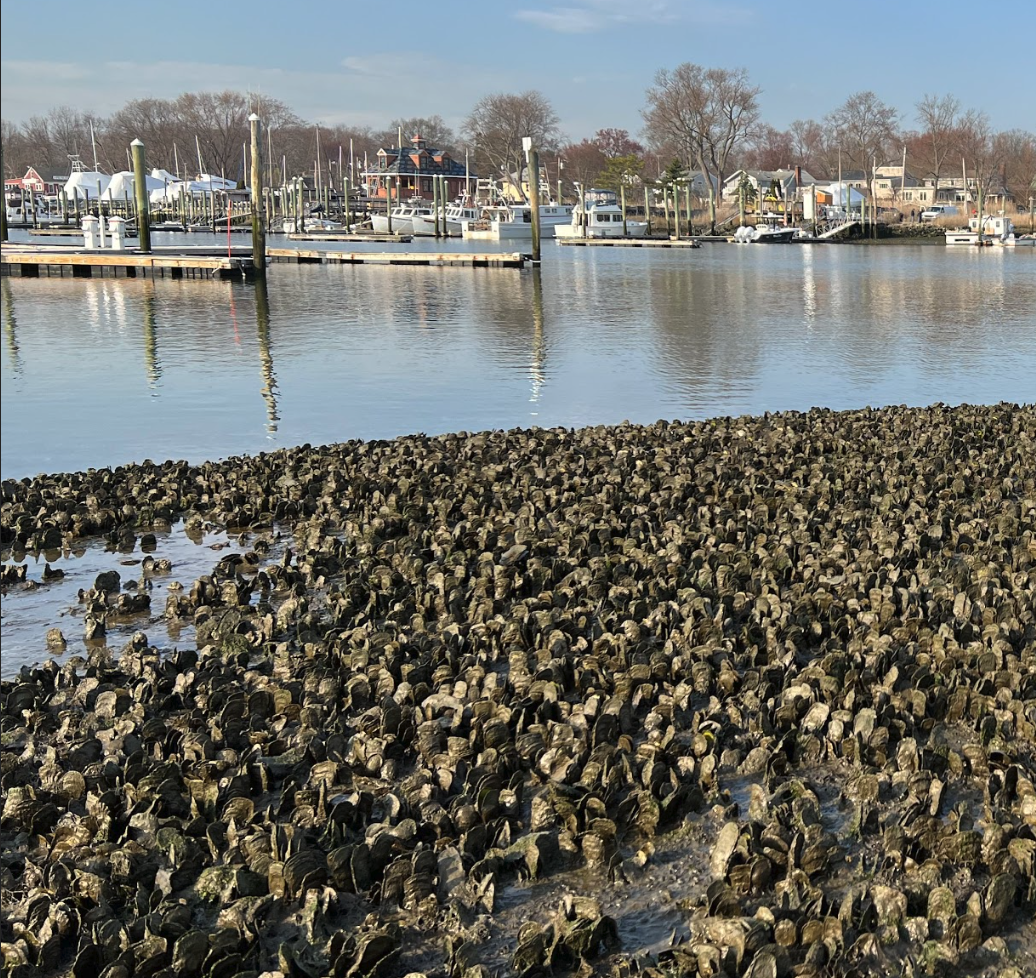 A mixed population
Larval Dispersal
Interbreeding
Photos by Woods Hole Sea Grant Newsletter (left); Yuqing Chen (right)
Genomic variations captured by SNP (single nucleotide polymorphism) markers
How can we distinguish between aquaculture and native spat?
Allele frequency differentiation
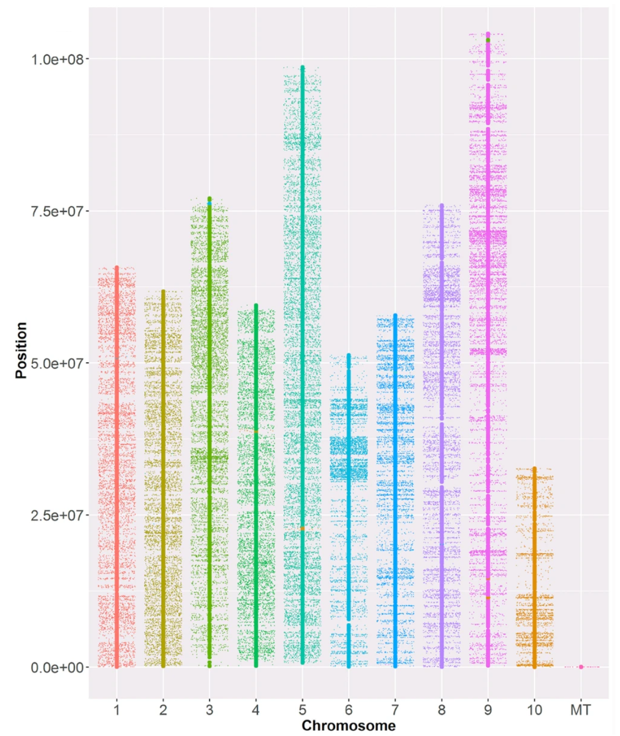 Chromosomal distribution of SNPs on the Eastern oyster 66K SNP array (Guo et al., 2023)
Genomic variations captured by SNP (single nucleotide polymorphism) markers
How can we distinguish between aquaculture and native spat?
Allele frequency differentiation
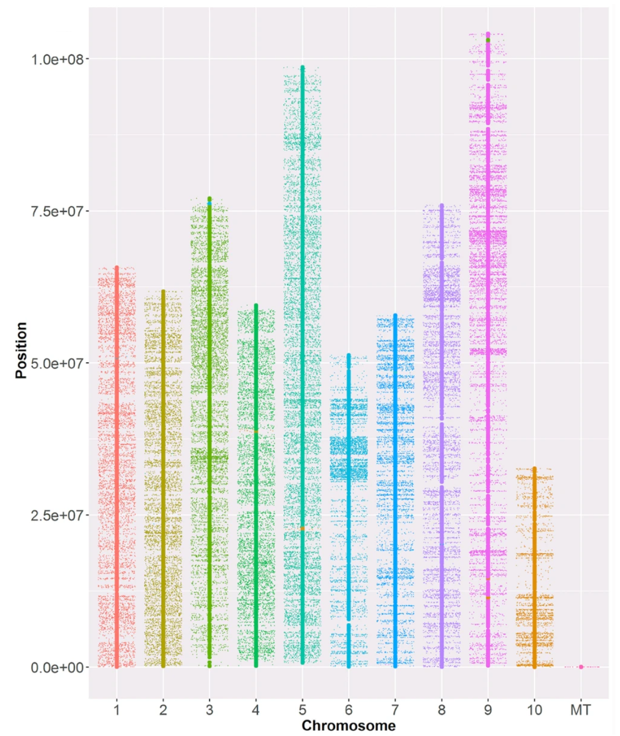 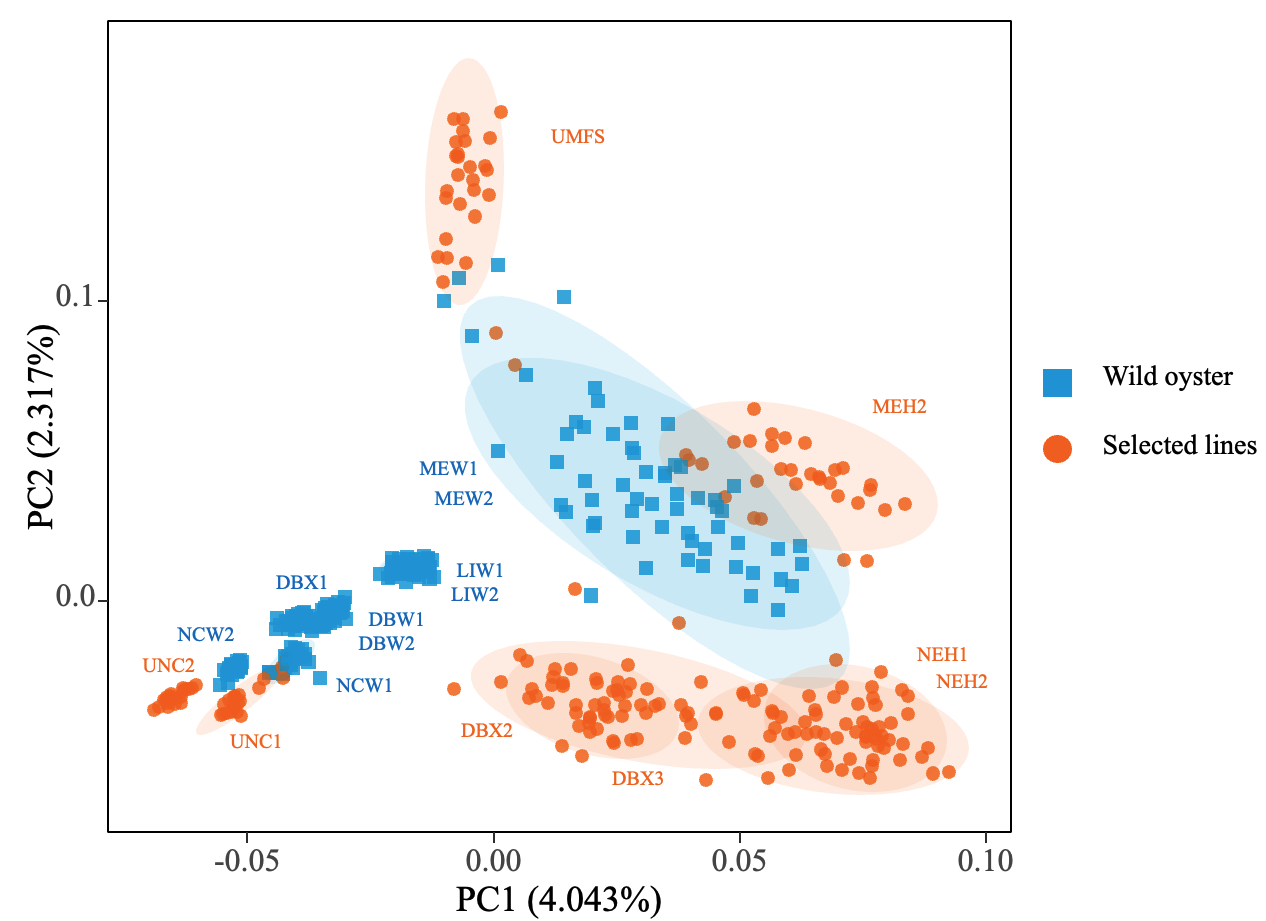 Chromosomal distribution of SNPs on the Eastern oyster 66K SNP array (Guo et al., 2023)
(Zhao et al.)
Coastal Connecticut as a case study
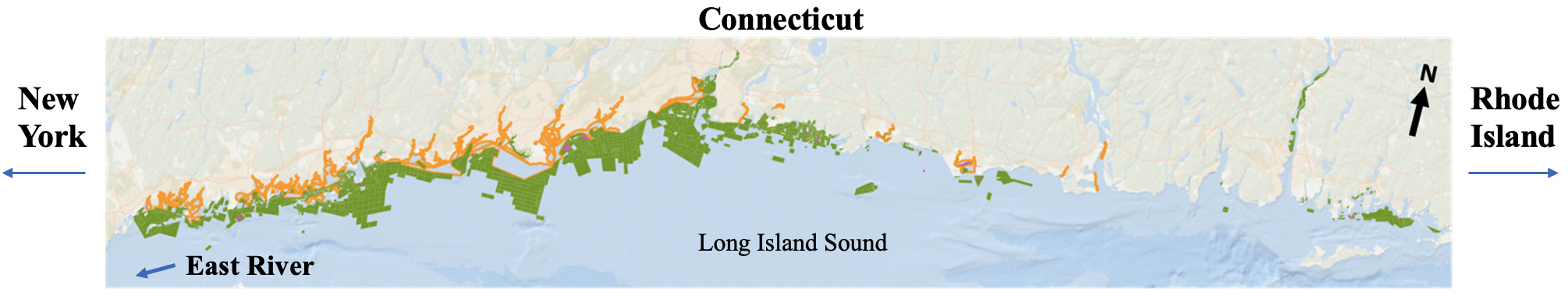 Green = Potential aquaculture lease sites Orange = Native oyster beds
From CT Department of Agriculture/Bureau of Agriculture and CT Department of Environmental Protection “Aquaculture Mapping Atlas”.
Spat Collection - snapshot of a single annual cohort
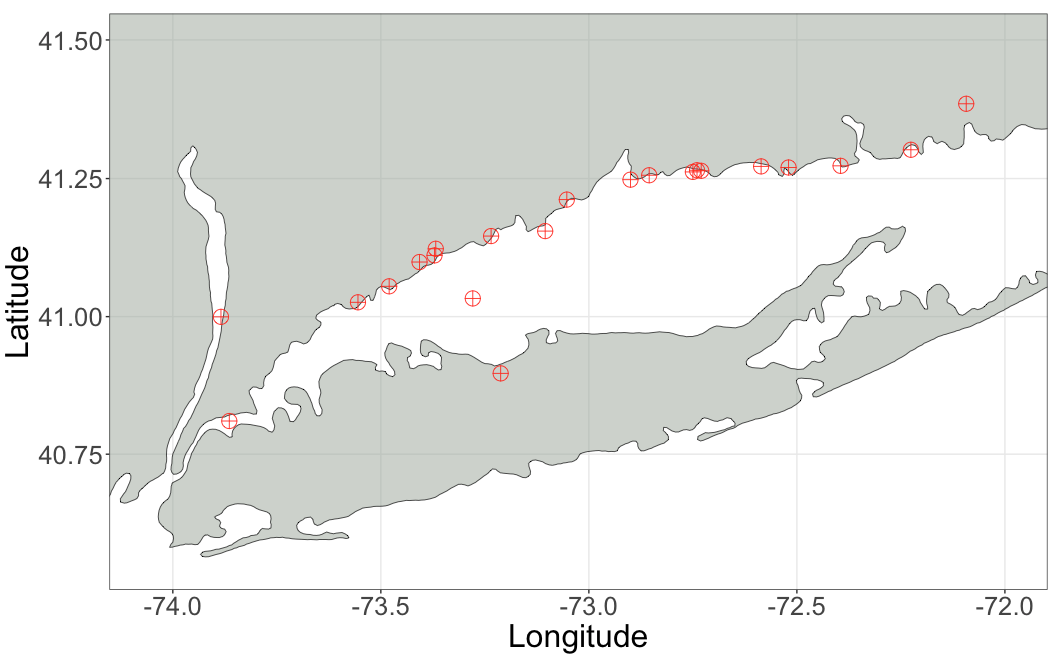 Connecticut
Native spat collected from
21 sites in Long Island Sound
Hudson River (wild ref. )

 Samples from 6 commonly used aquaculture strains
Long Island Sound
Hudson River
East River
Genomics Analyses
66K Eastern Oyster SNP Array
Axiom Analysis Suite 5.0
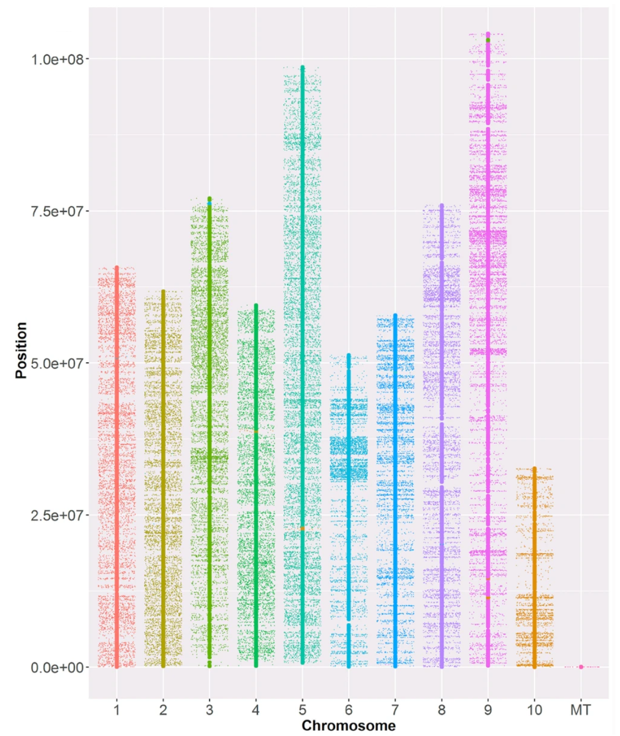 Genotyping
Basic Quality Control
SNP filtering
Minor allele frequency 0.05
Genotype call rate > 95%
Individual Missing data < 10%
HWE by population
Biallelic SNPs only
65,862 SNPs
1,278 Individuals
52,885 SNPs
LD pruning
Exclude known inversions
Relatedness filtering
Guo et al. (2022)
42,217 SNPs
1,278 Individuals
Allele Frequency Differentiation - Principal Component Analysis (PCA)
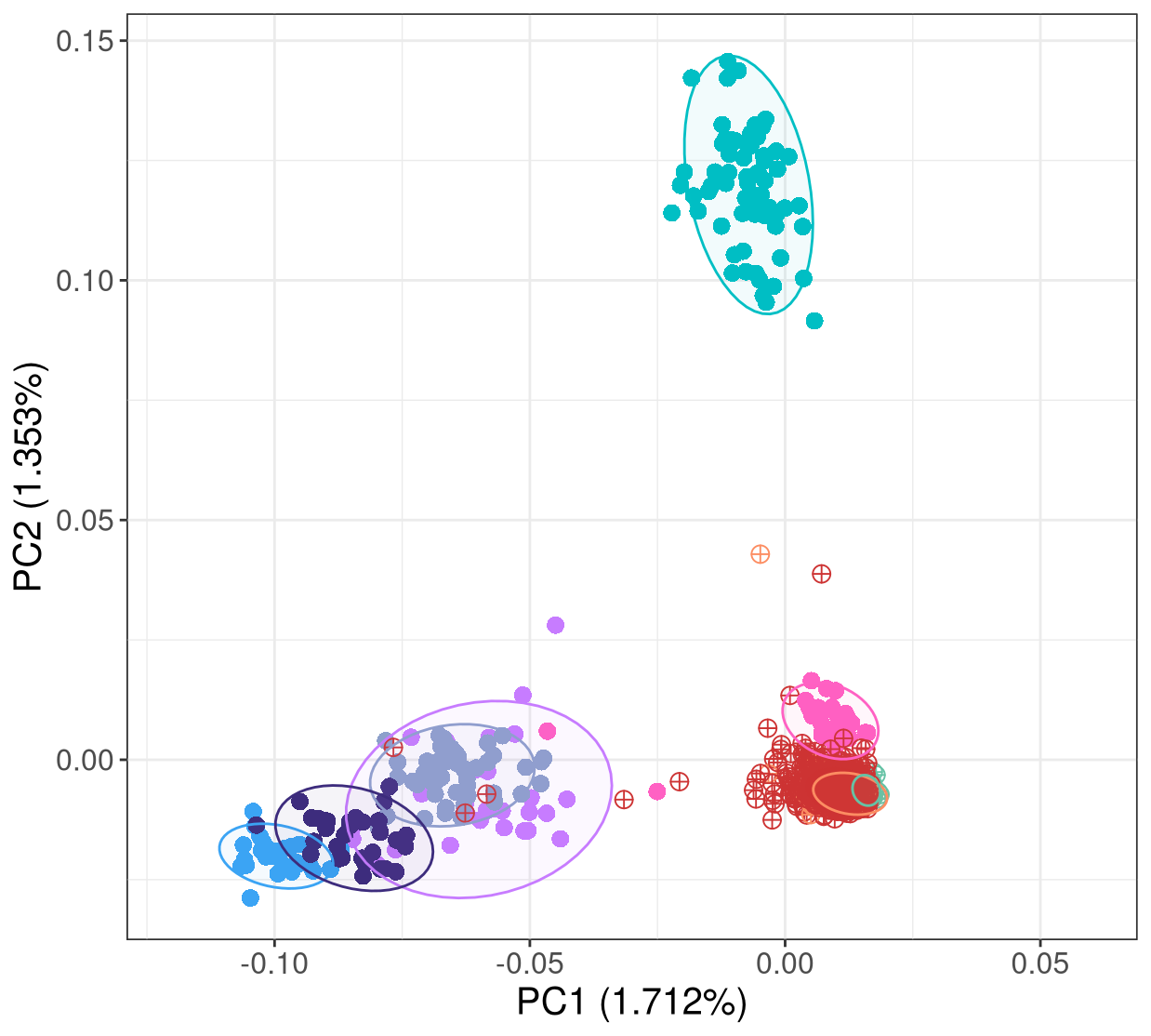 AQ_3
AQ_4
AQ_1
AQ_2
Hudson RiverWild
AQ_6
AQ_5
East River Wild
CT Wild
42.2K pruned SNPs, 1,278 individuals
AQ = aquaculture strains
Allele Frequency Differentiation - Principal Component Analysis (PCA)
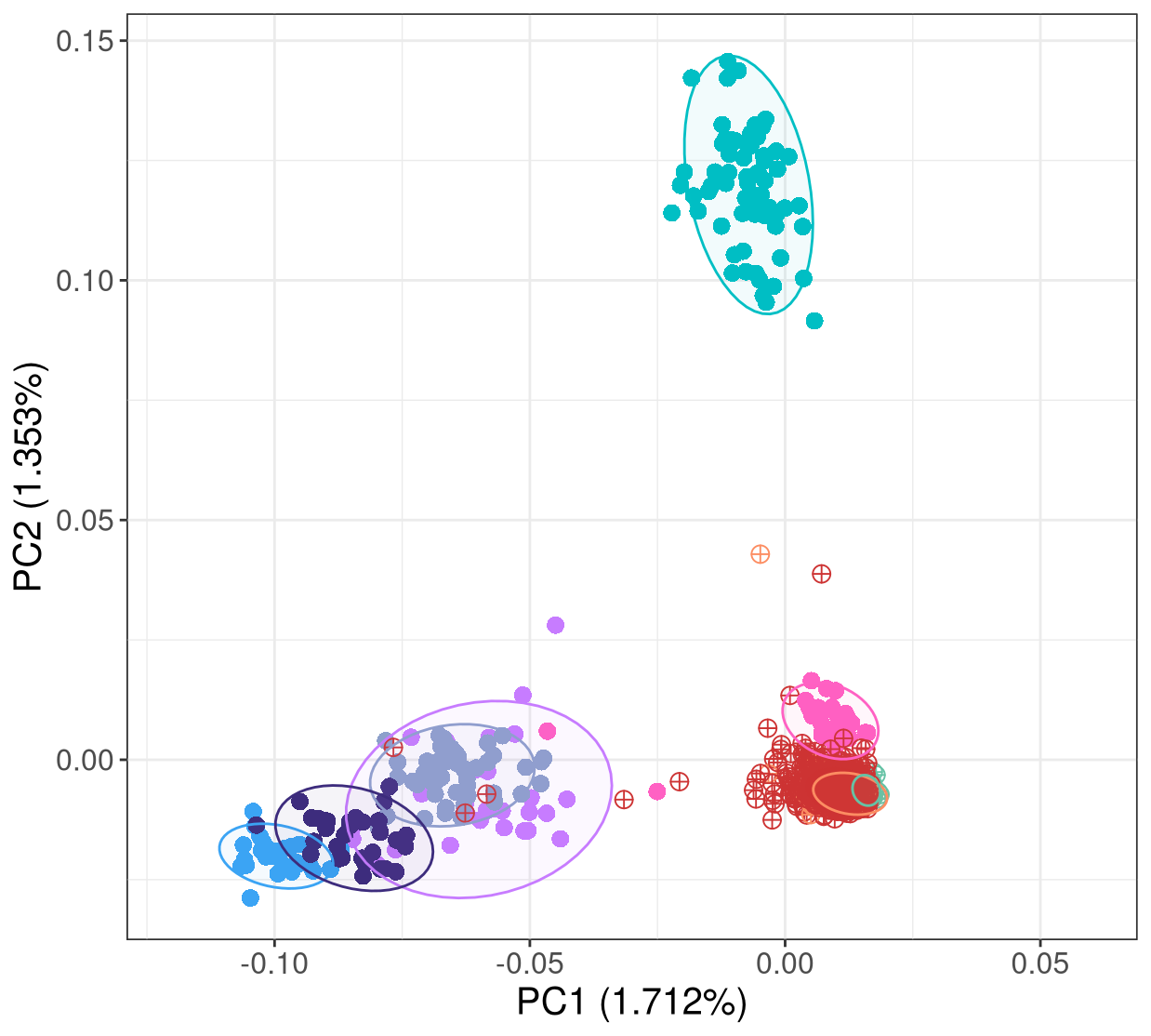 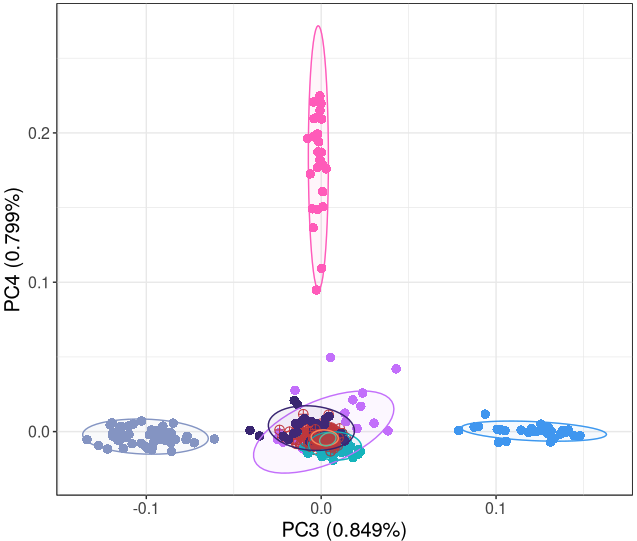 AQ_3
AQ_4
AQ_4
AQ_1
AQ_2
Hudson RiverWild
AQ_6
AQ_5
AQ_1
AQ_5
East River Wild
CT Wild
42.2K pruned SNPs, 1,278 individuals
AQ = aquaculture strains
[Speaker Notes: The level of admixture complexity]
Expected admixture levels
How can we measure the extent of aquaculture recruitment in the wild?
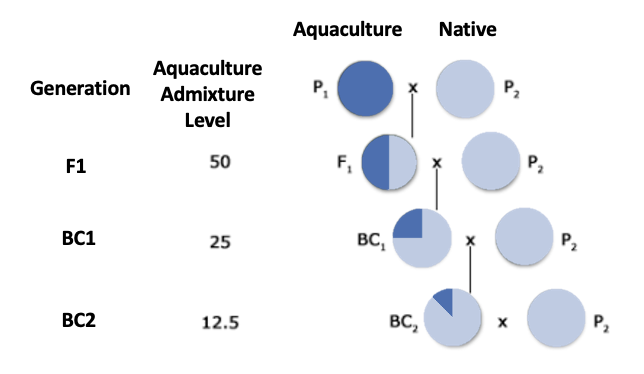 Interbreeding
Admixture
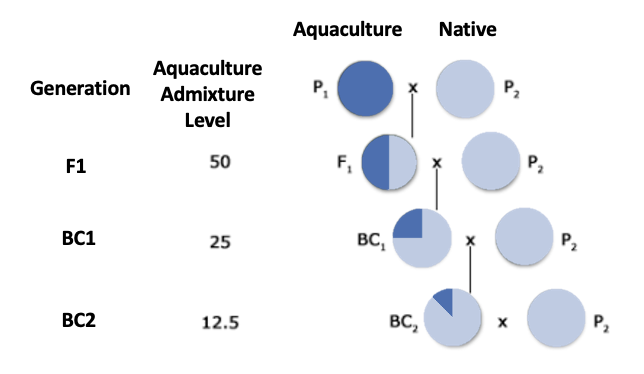 Expected admixture patterns  – STRUCTURE analysis

assign genomes to source populations
Backcross 1
(F1 x Native)
Backcross 2(BC1 x Native)
Native
Aquaculture
F1 Hybrid
Hybrids simulated with HybridLab
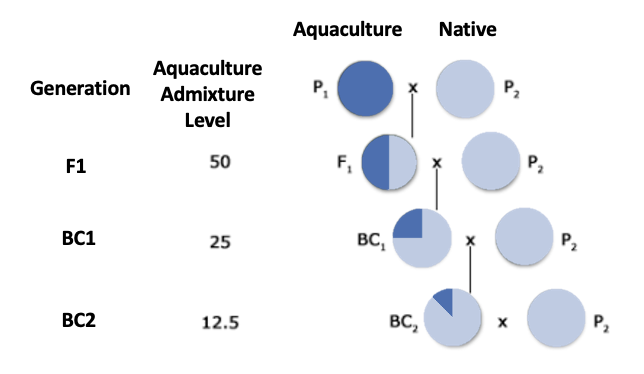 Expected admixture patterns  – STRUCTURE analysis

assign genomes to source populations
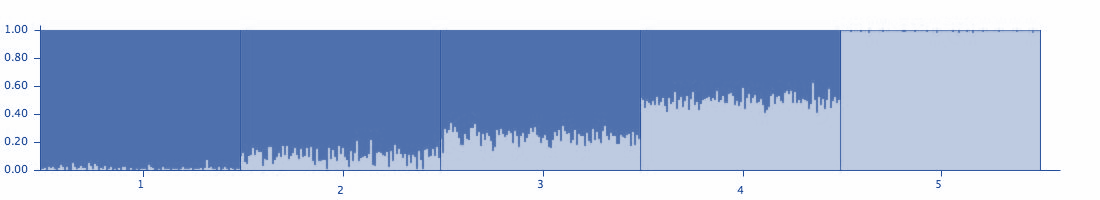 Backcross 1
(F1 x Native)
Backcross 2(BC1 x Native)
Native
Aquaculture
F1 Hybrid
Light Blue = Simulated from Hudson River native population
Dark Blue = Simulated from an aquaculture strain
Hybrids simulated with HybridLab
Admixture Analyses - STRUCTURE Results
Please email Yuqing and Matt directly at yc2644@cornell.edu and mph75@cornell.edu to request information about the STRUCTURE results.
Conclusions
Genomic evidence of farm-derived recruitment found in regions across Connecticut coast
 Most observed admixture is consistent with backcrossed products, indicating previous interbreeding
Acknowledgements
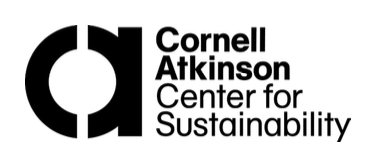 Cornell Atkinson Sustainable Biodiversity Fund
Cornell Andrew W. Mellon Student Research Grant

Dina Proestou, Angel Carrasquillo, Keegan Hart
Katie McFarland
Tessa Getchis
Milford Laboratory, NOAA Fisheries

Hare Lab:
	Harmony Borchardt-Wier
	Honggang Zhao
	Henry Hua
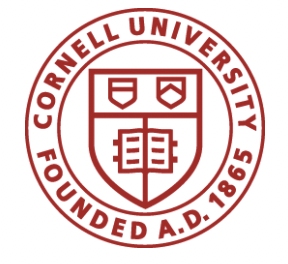 Thank you!
Email: yc2644@cornell.edu